Путешествие в мир сказок
Подготовила: 
Конышева Вероника Михайловна
д/с №17 «Белочка»
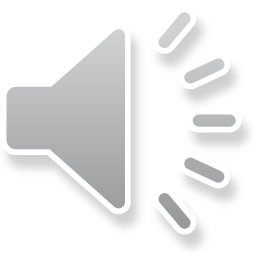 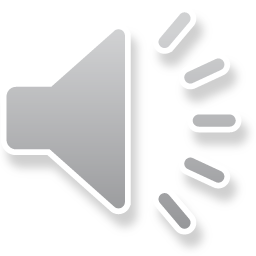 Перепутала я 
ваши все сказки.
Теперь попробуйте
распутать
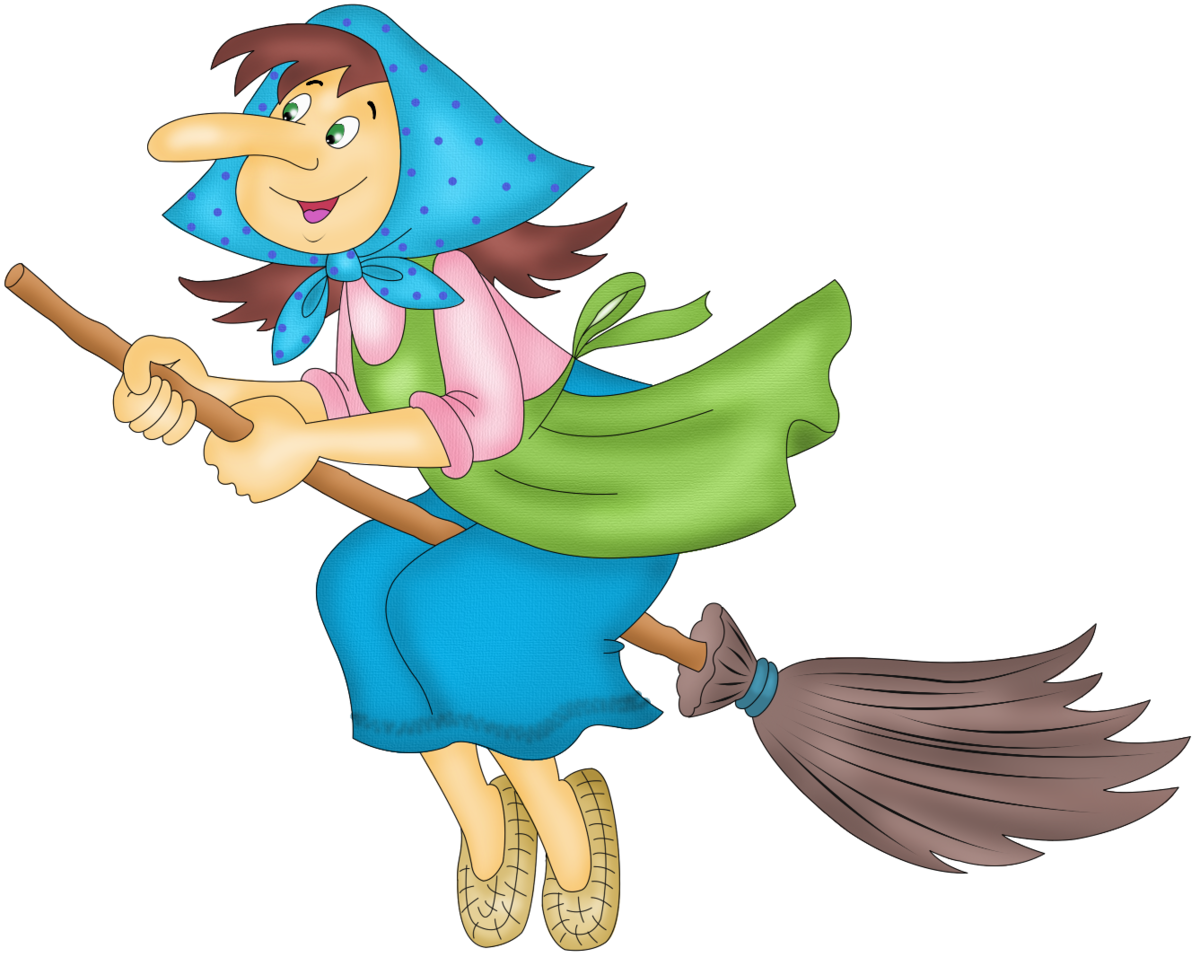 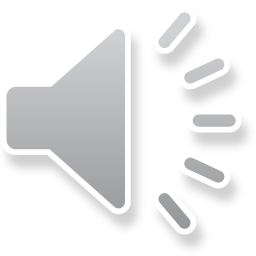 Кто лишний?
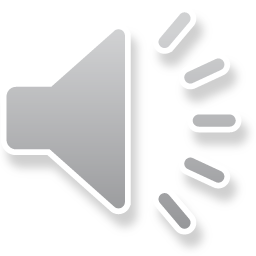 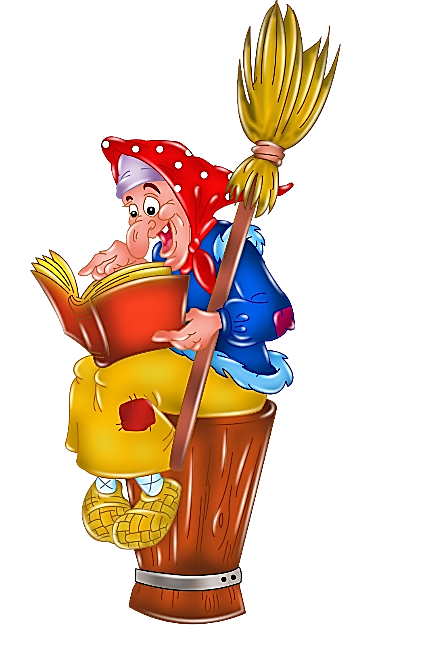 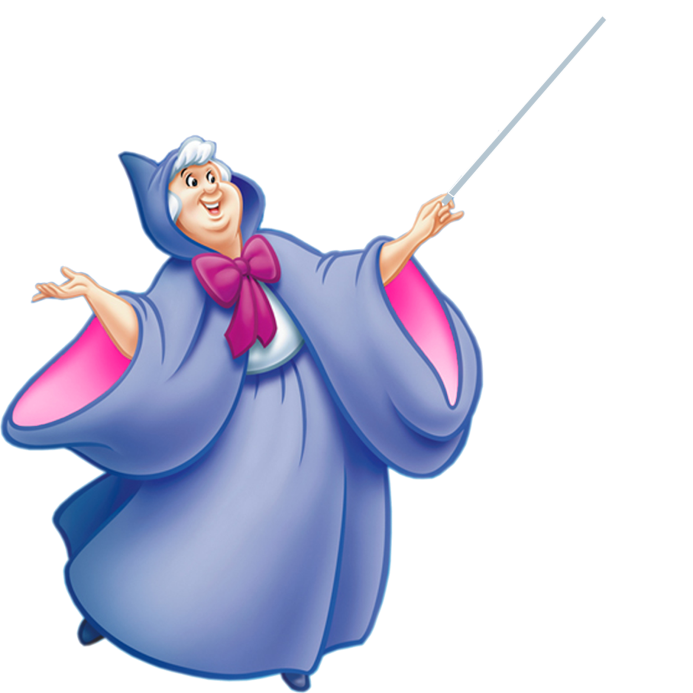 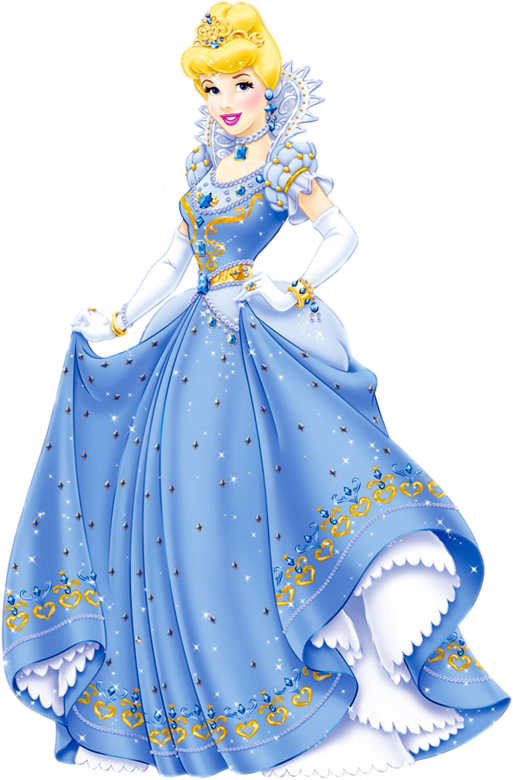 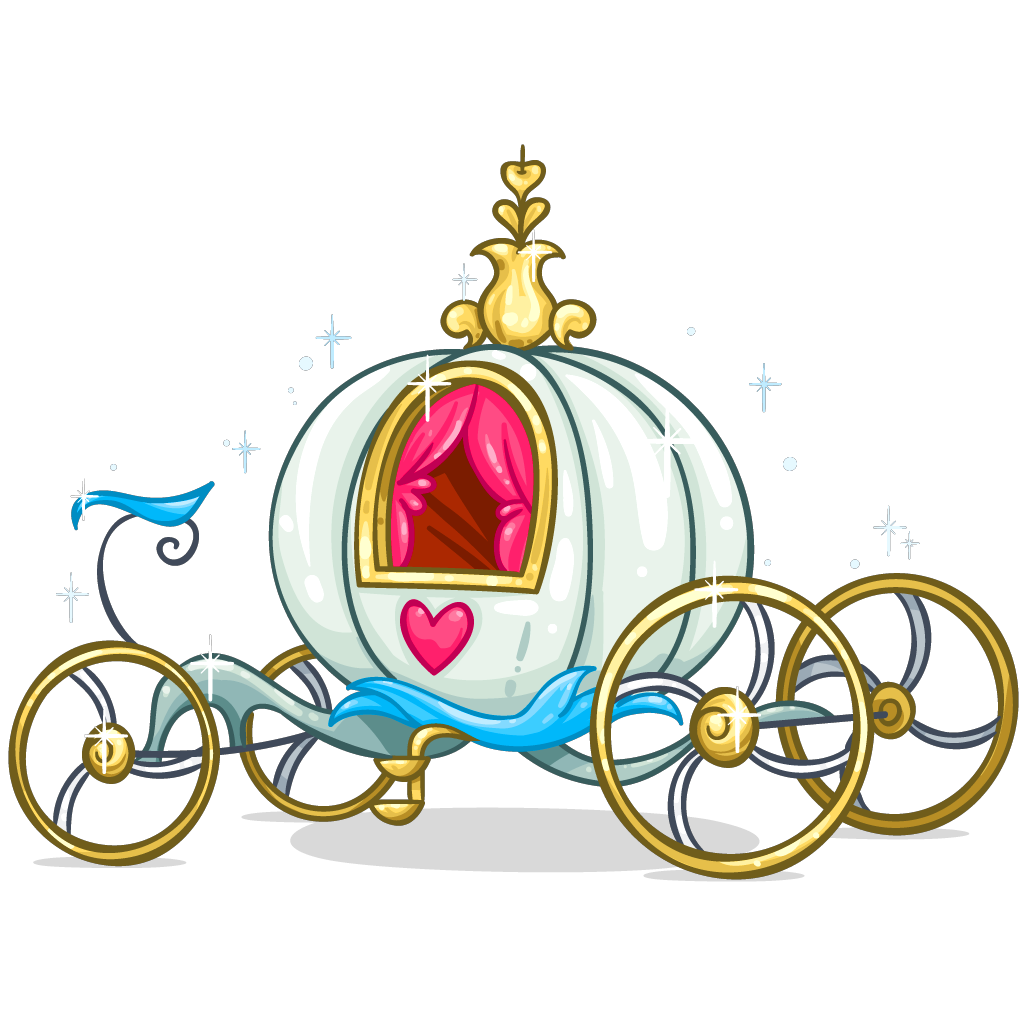 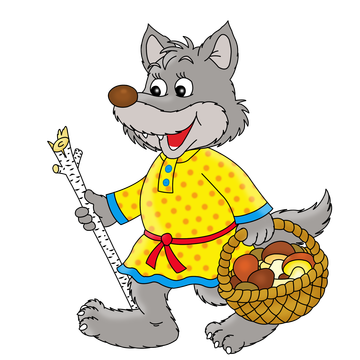 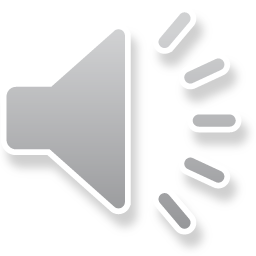 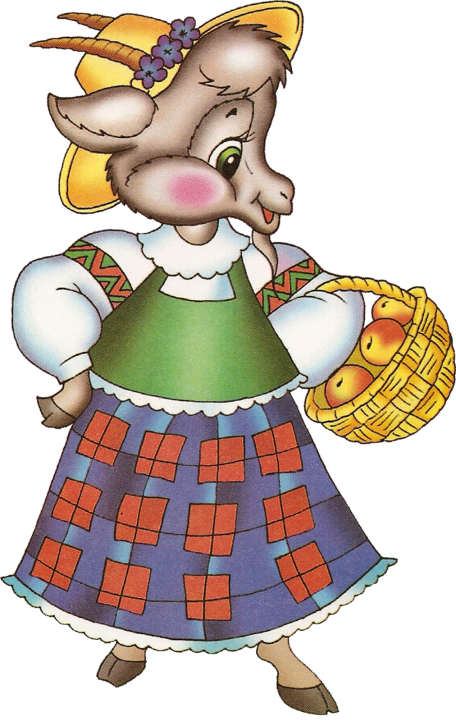 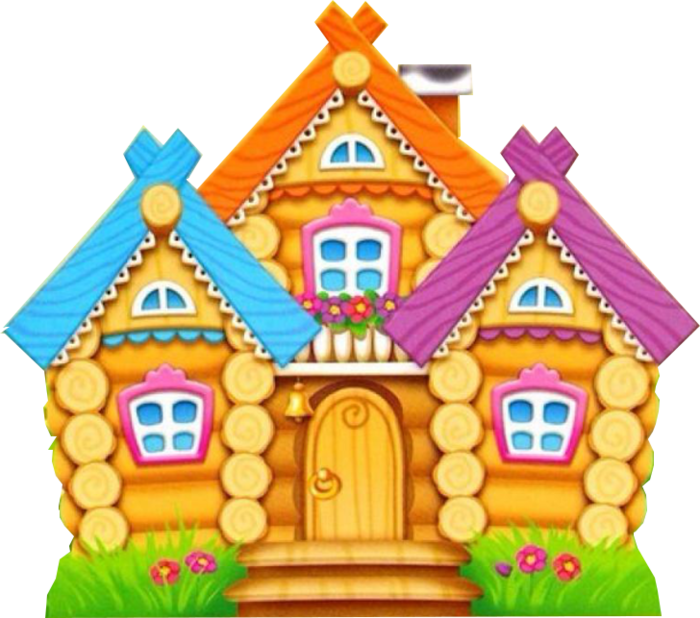 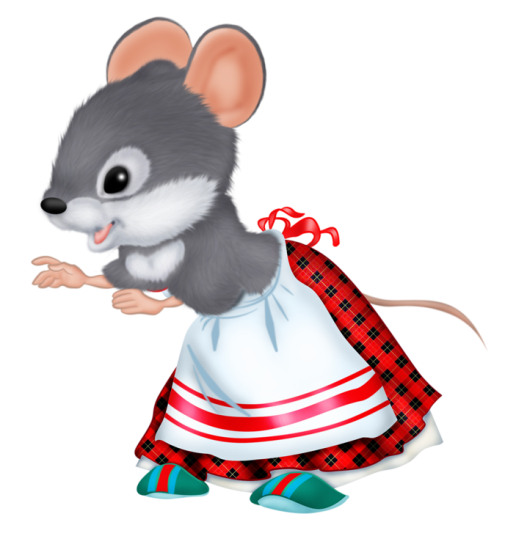 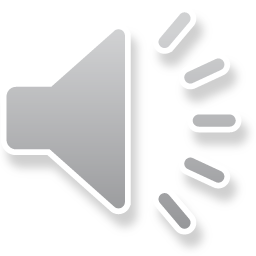 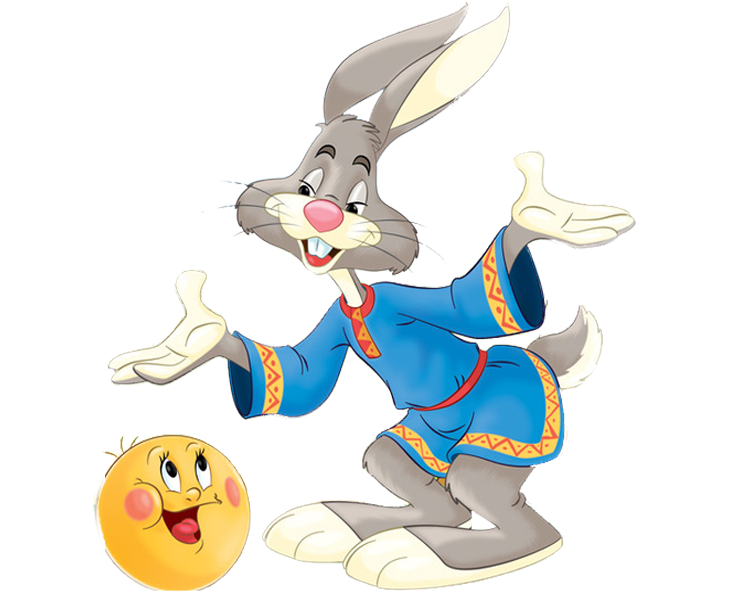 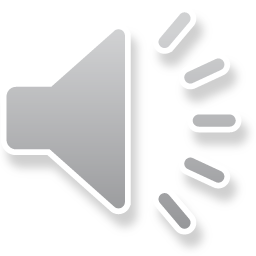 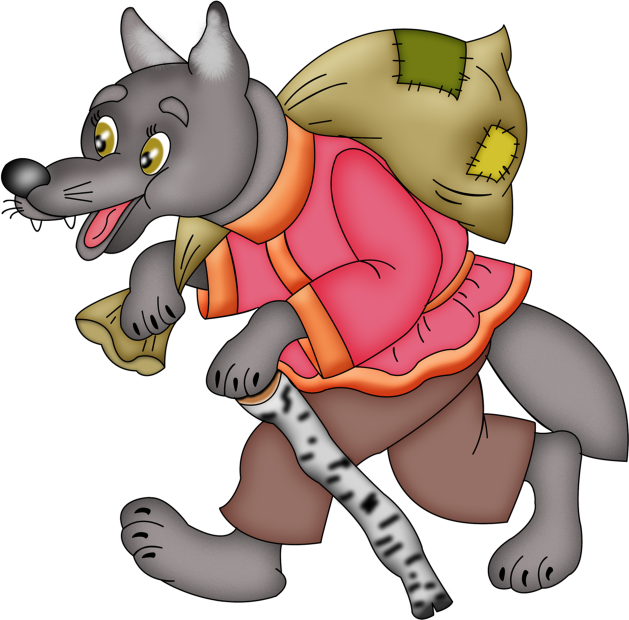 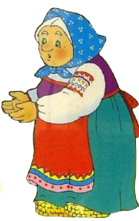 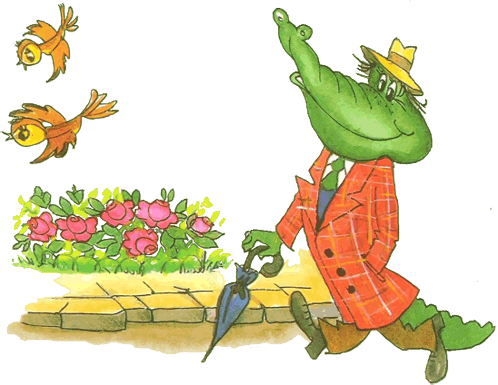 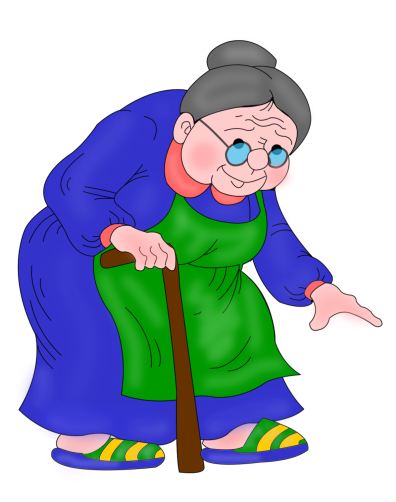 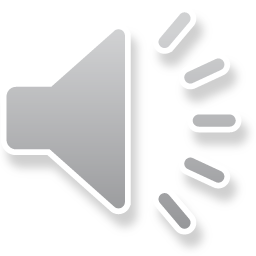 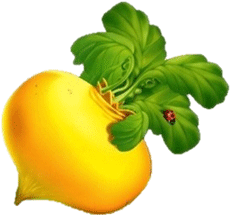 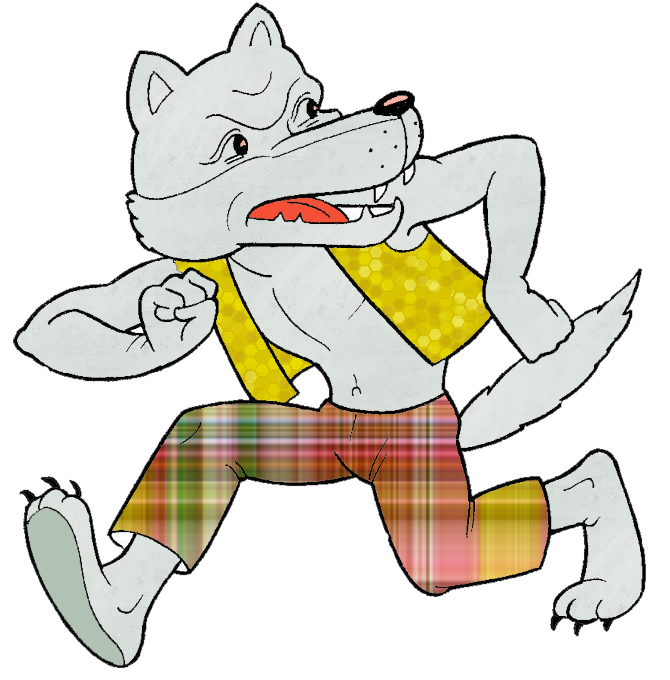 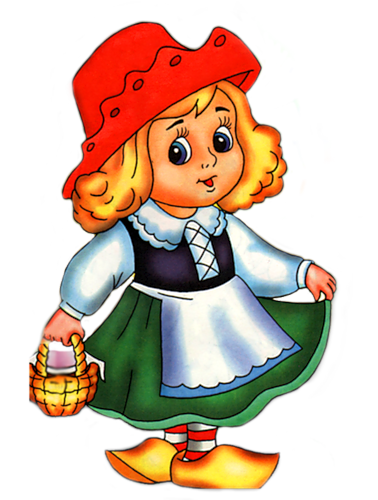 Найди пару!
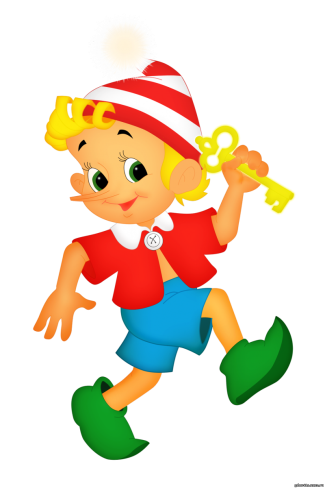 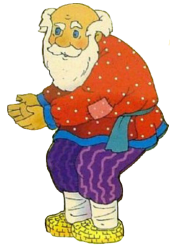 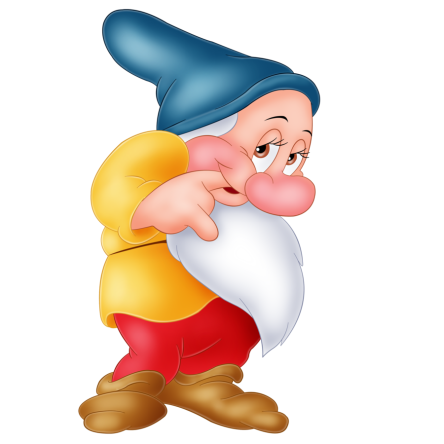 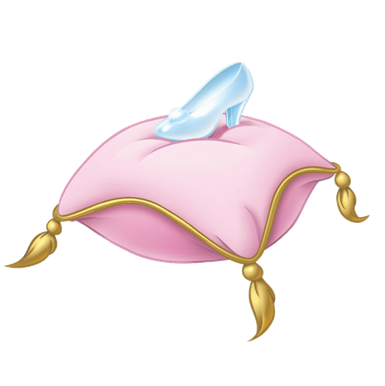 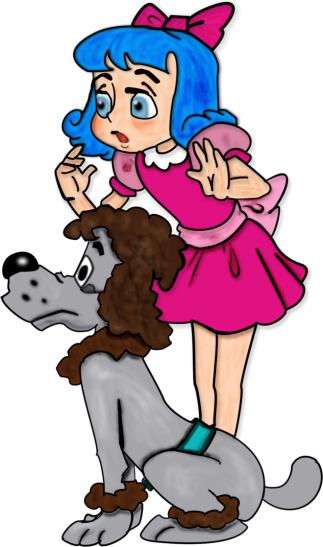 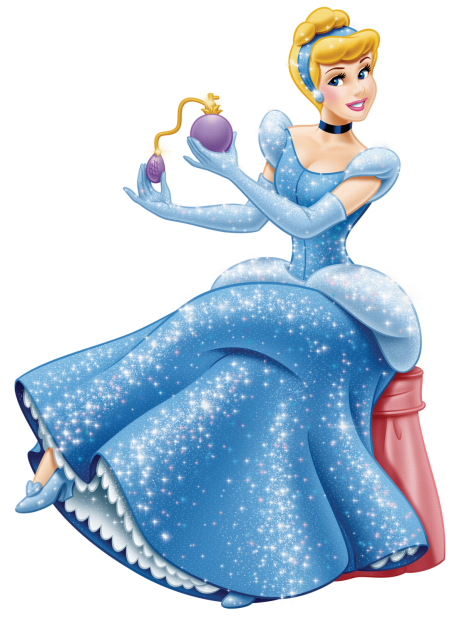 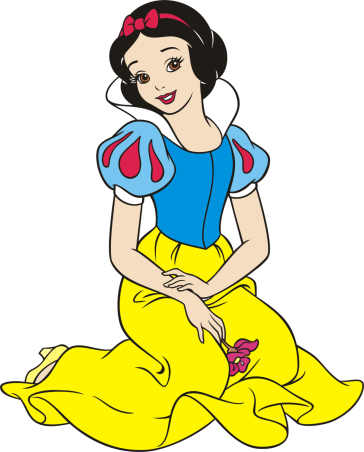 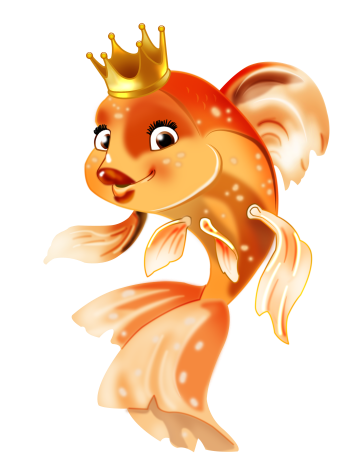 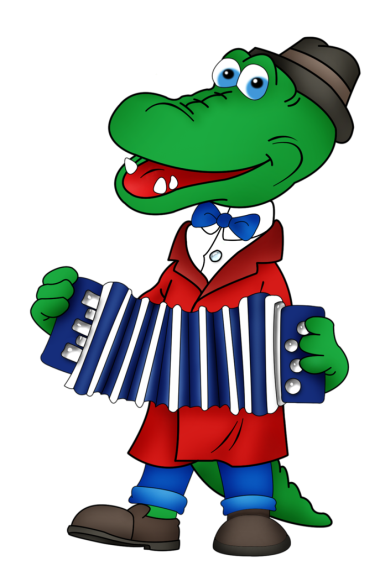 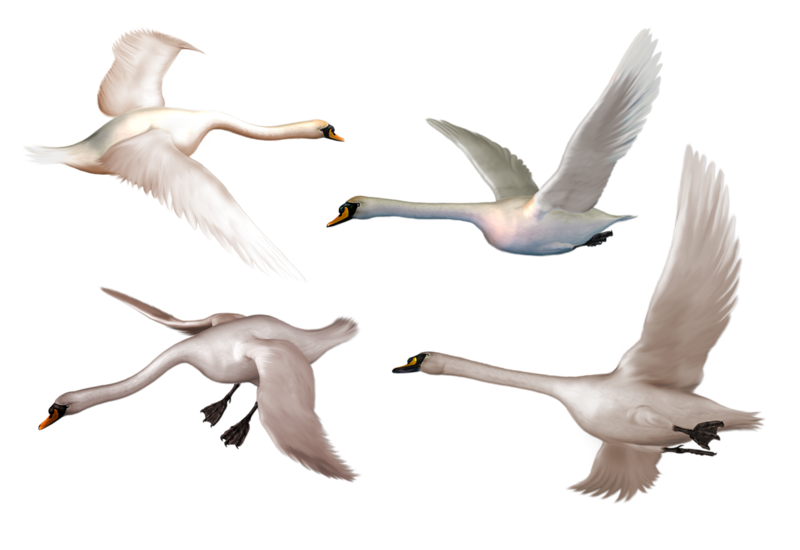 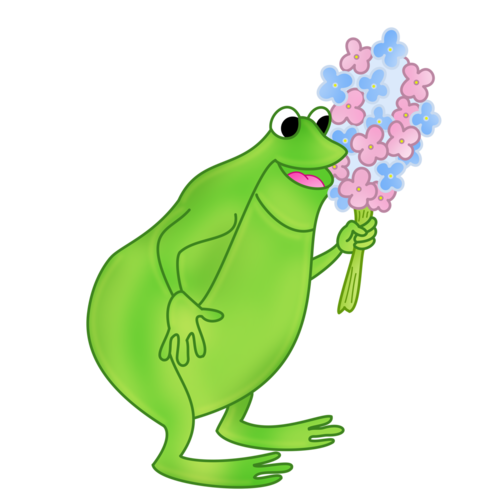 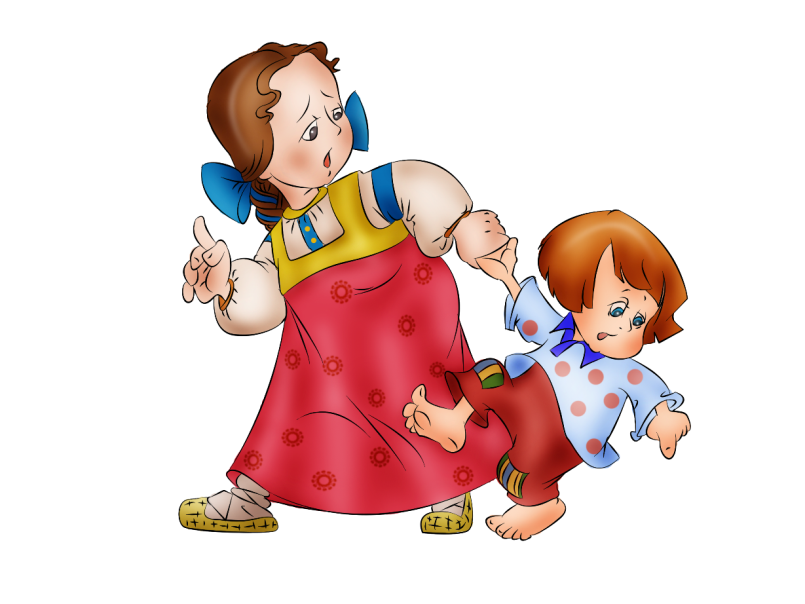 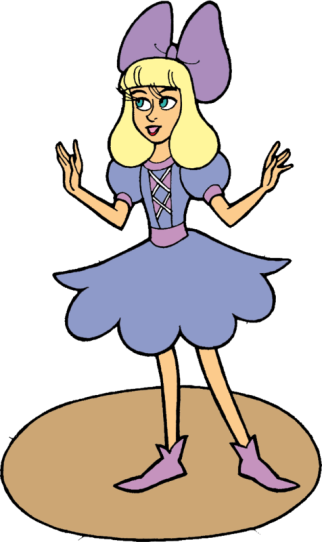 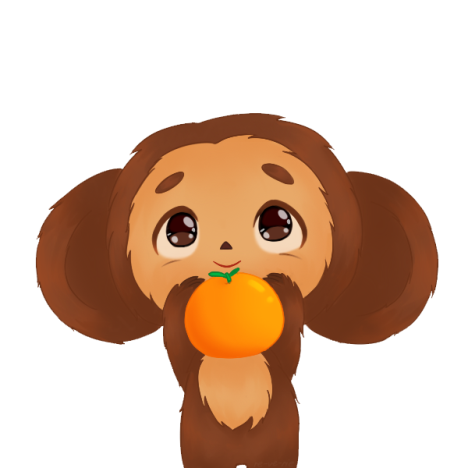 «Отгадай сказку»
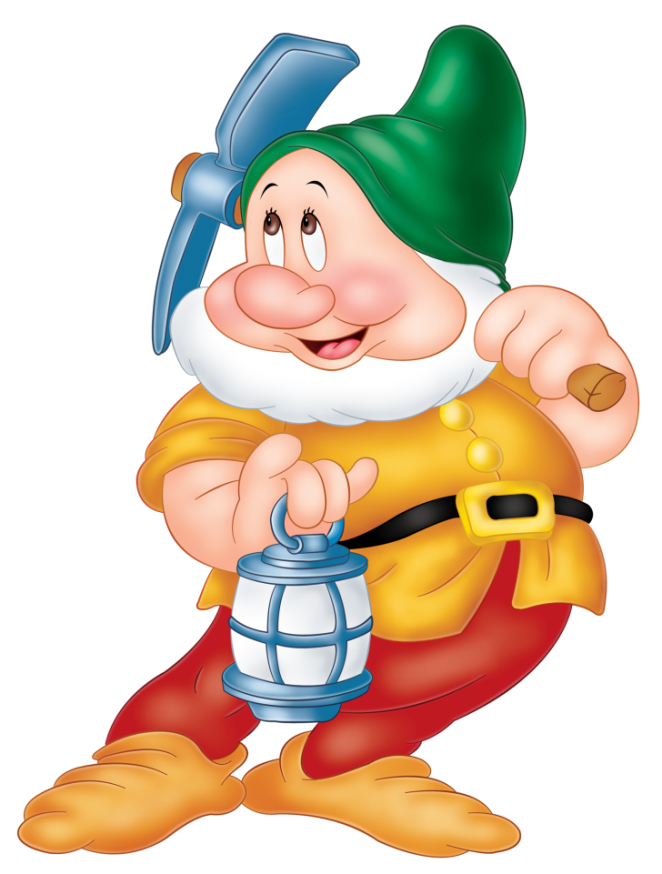 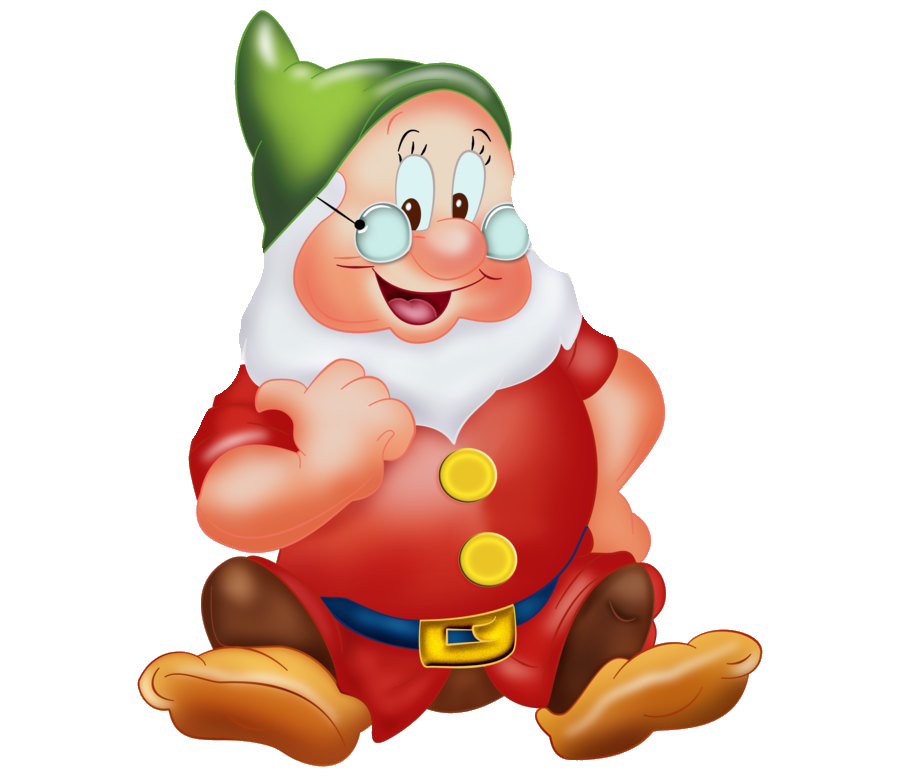 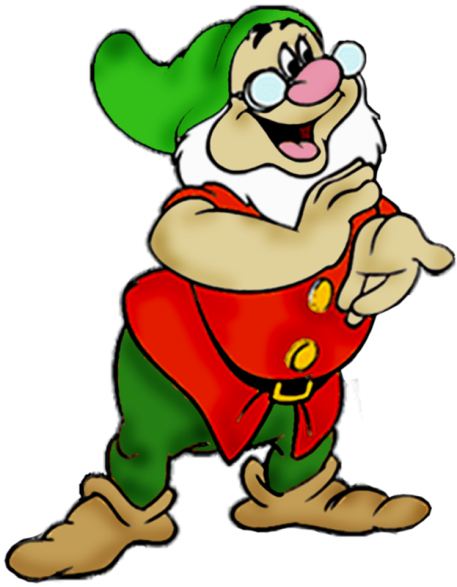 Носик — круглым пятачком,Им в земле удобно рыться,Хвостик маленький — крючком,Вместо туфелек — копытца.Трое их, но до чего жеЭти братья не похожи!
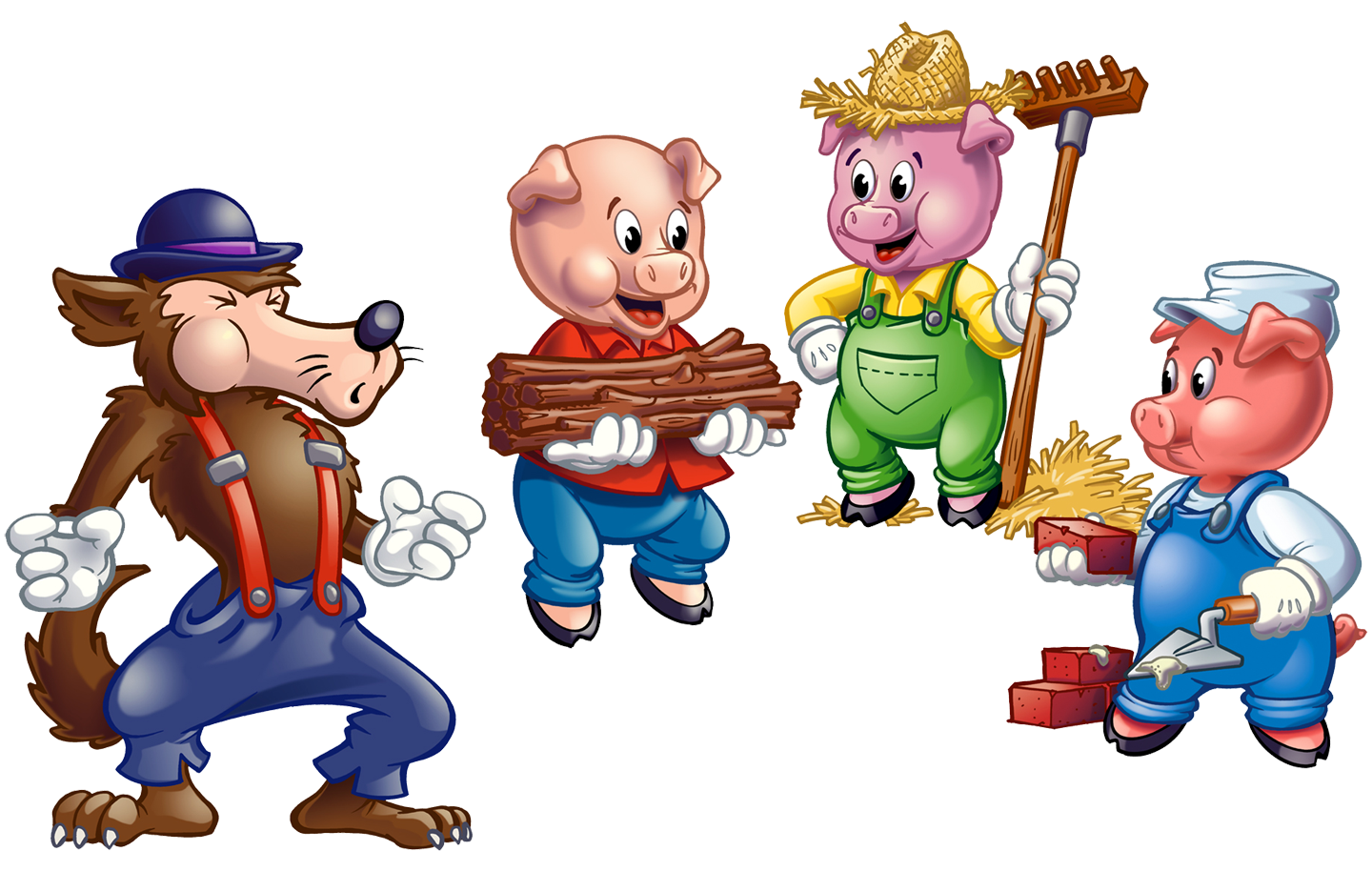 Отыскала мама дочкуВ распустившемся цветочке.Кто читал такую книжку,Знает девочку-малышку.
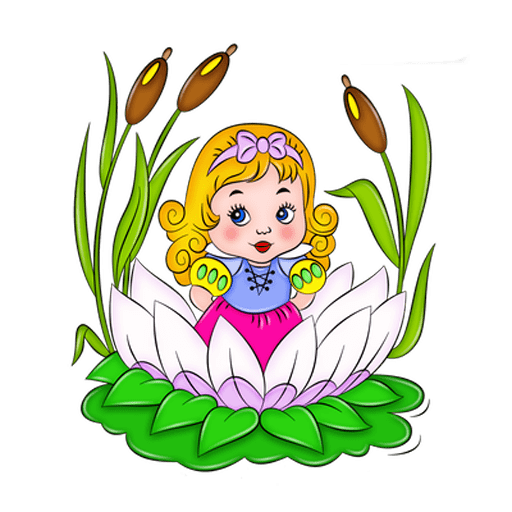 Вышел дедка в огород.Видит — чудо там растет:Кругла, а не мячик,Желта, а не солнце,С хвостом, а не мышь...И никак не вытащишь.
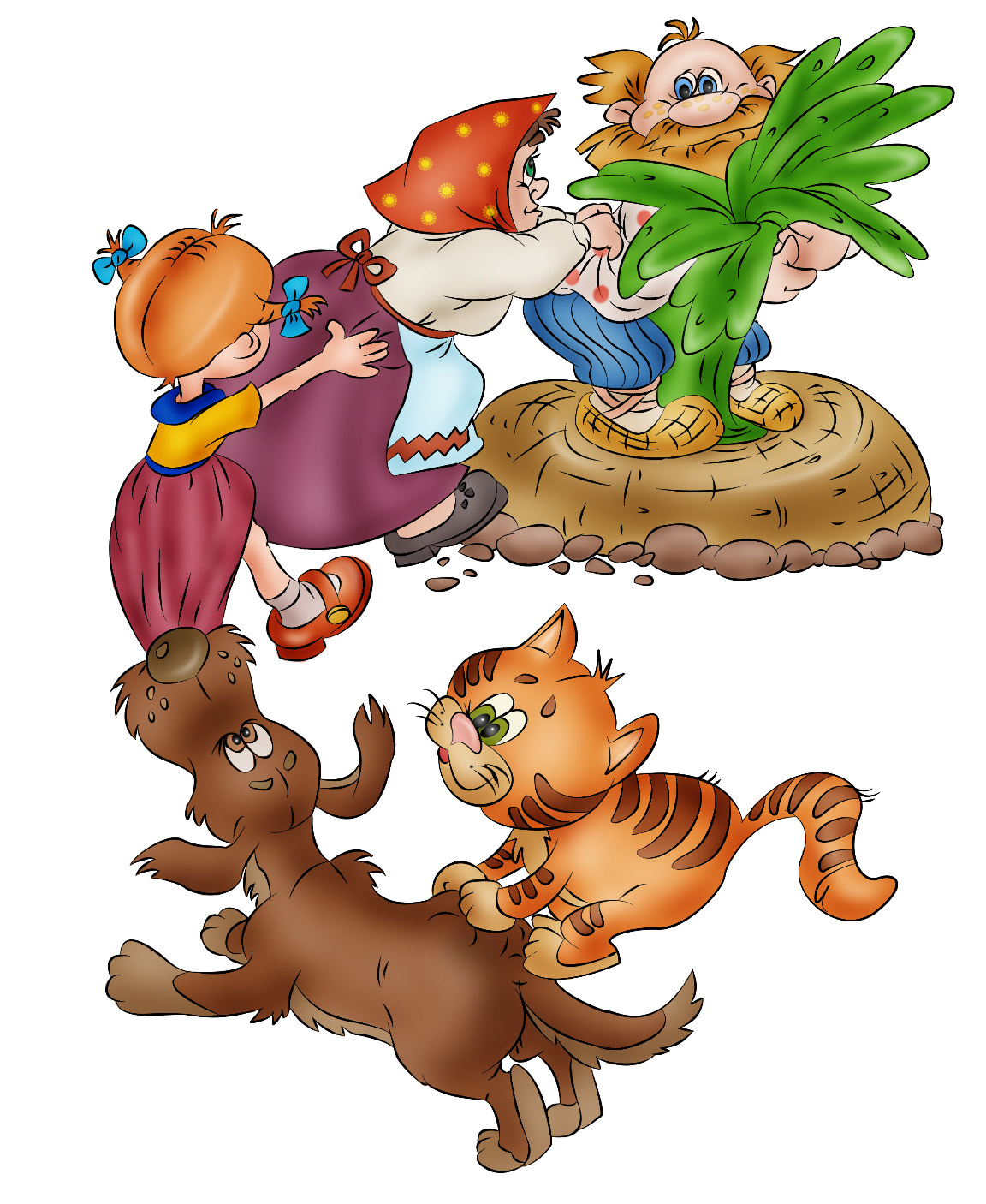 Сидит в корзине девочкаУ мишки за спиной,Он, сам того не ведая,Несет ее домой.А дорога — нелегка,А корзина — высока.Сесть бы на пенек, съесть бы пирожок.
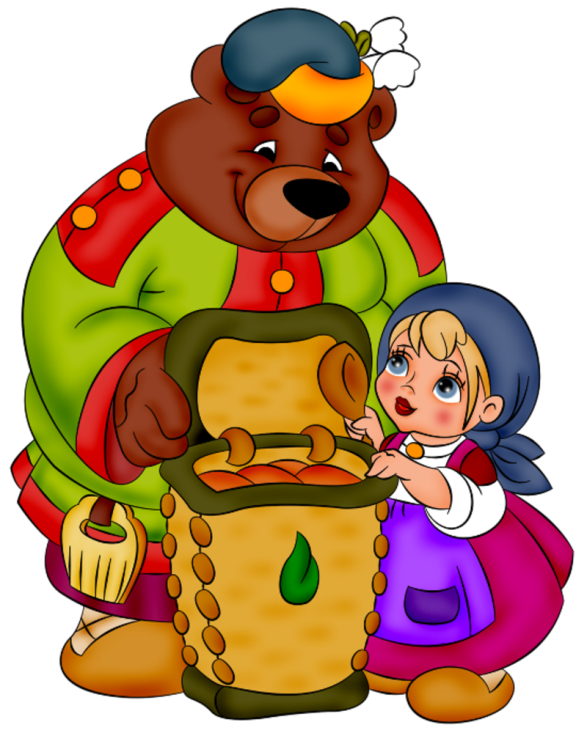 Узнай сказку по силуэту
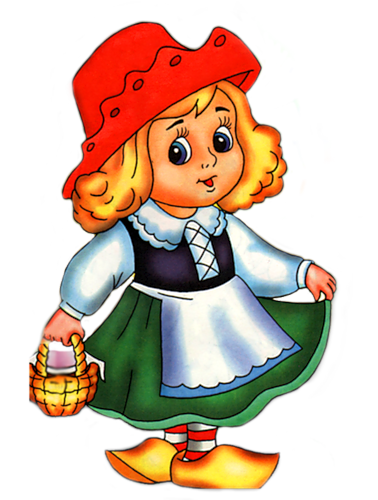 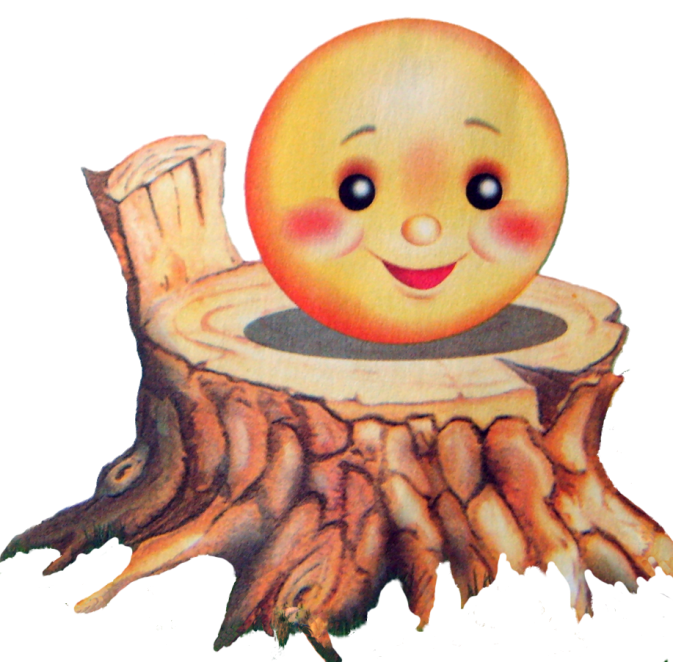 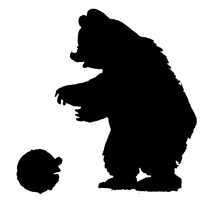 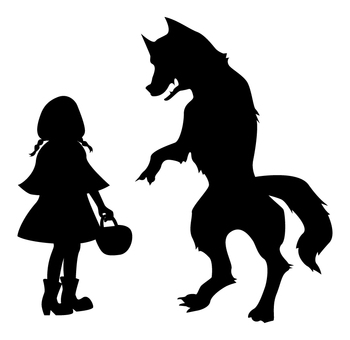 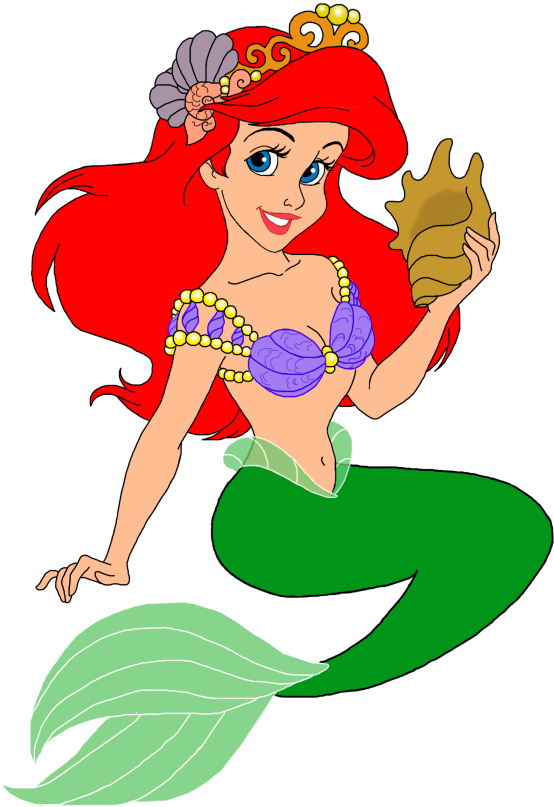 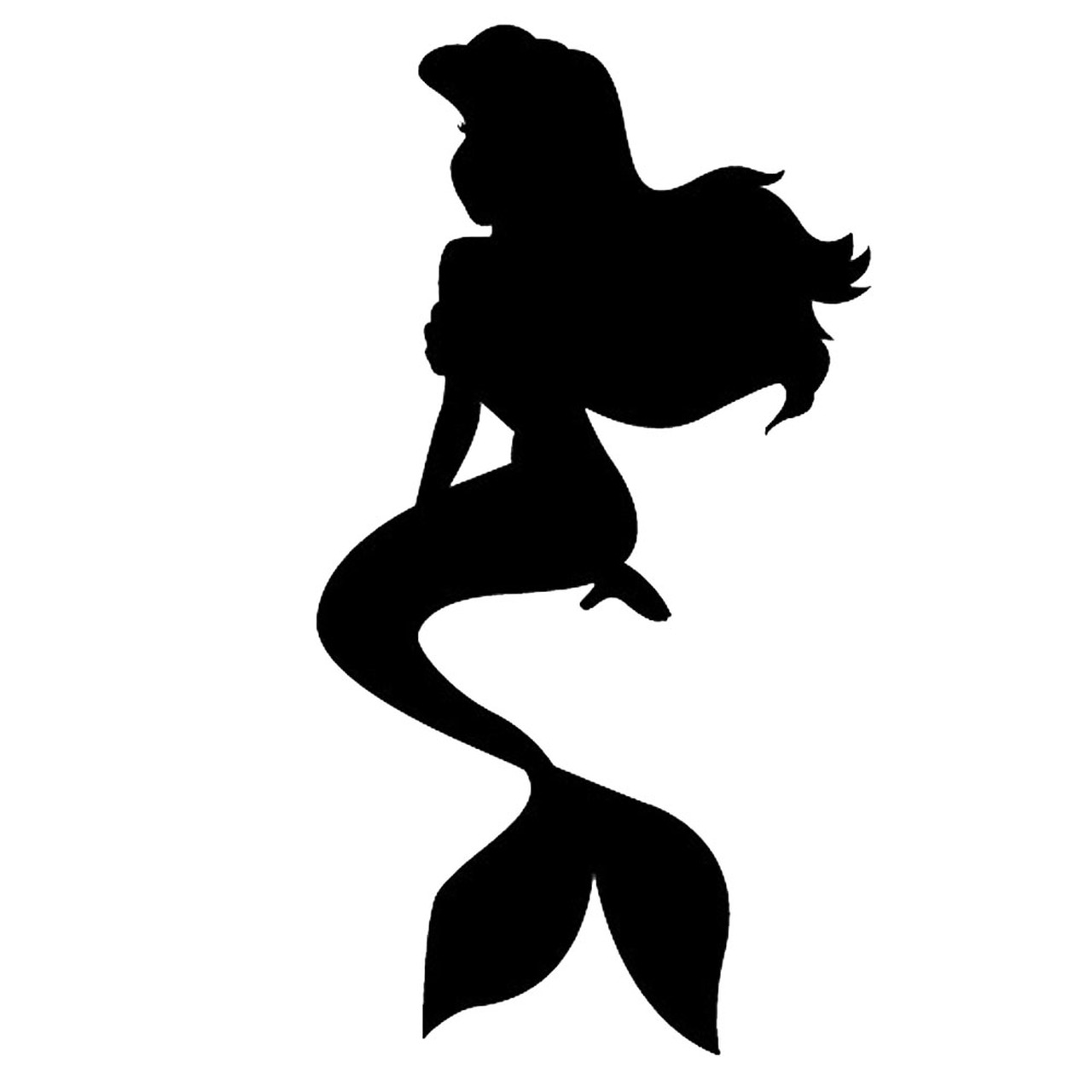 Найди отрицательного героя!
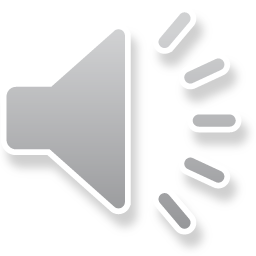 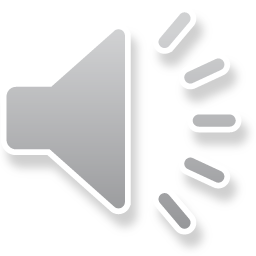 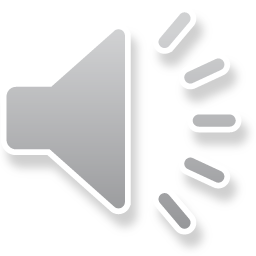 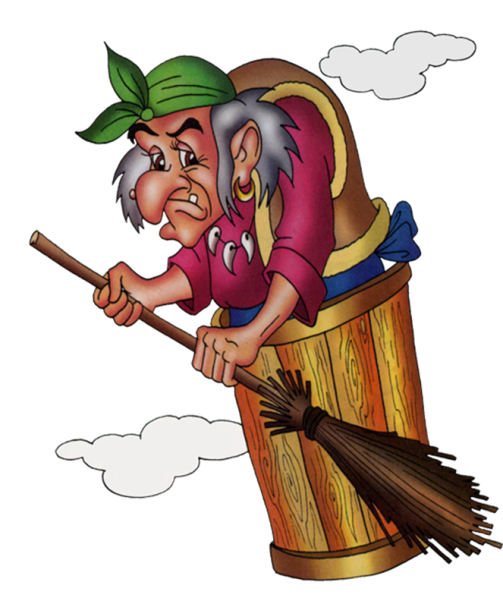 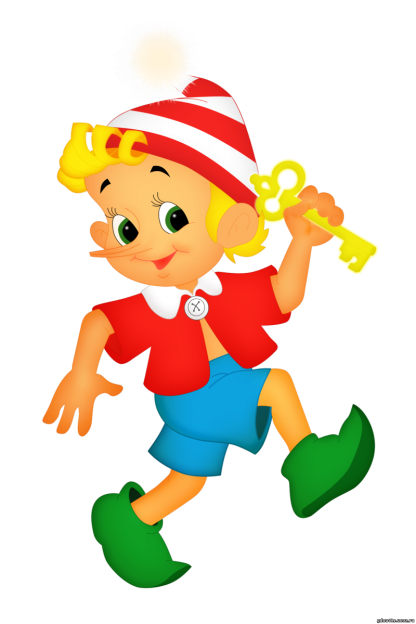 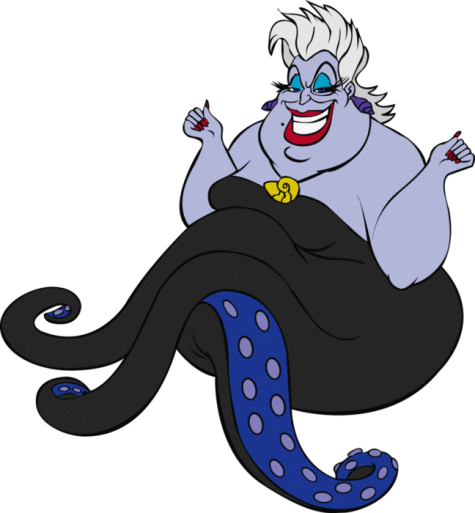 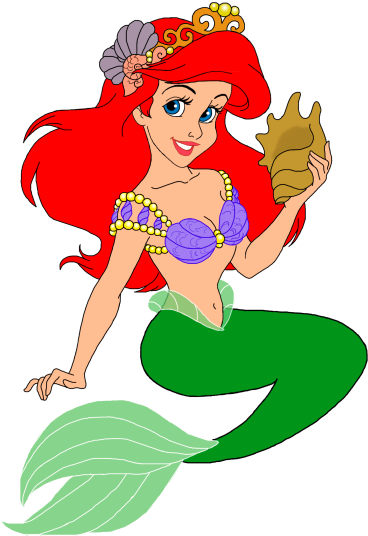 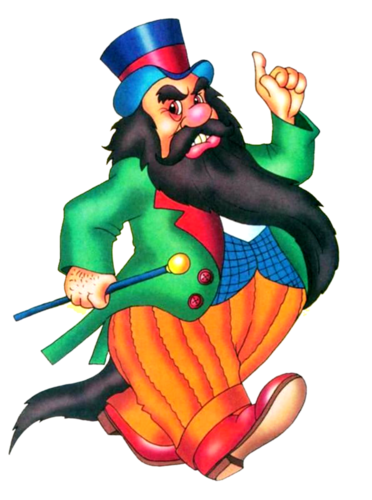 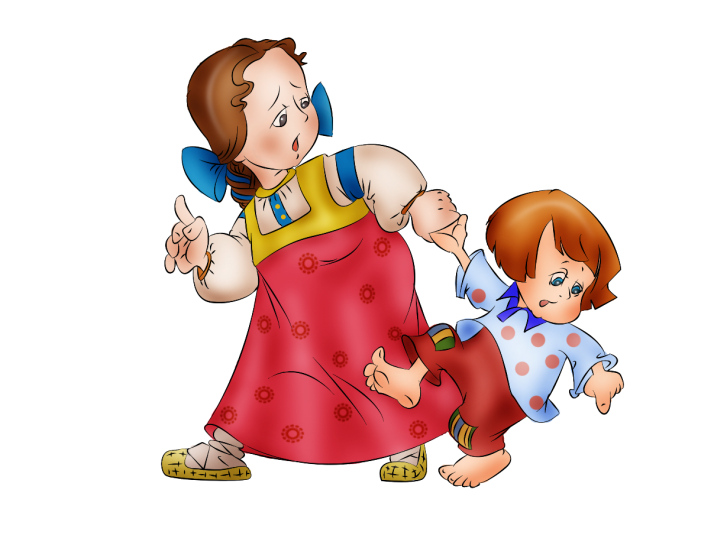 Из какой сказки звук?
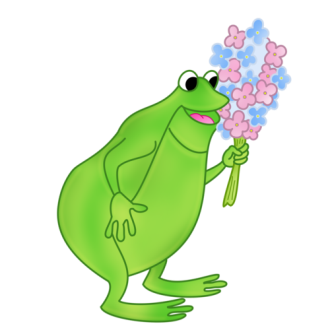 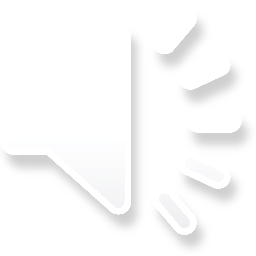 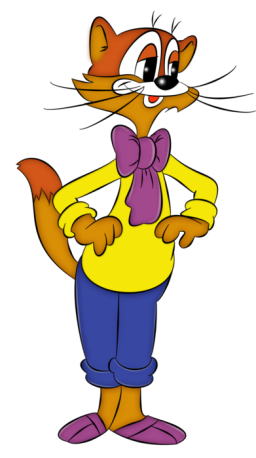 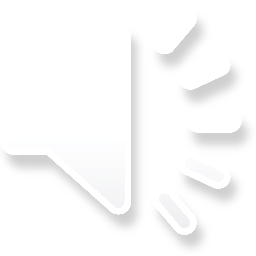 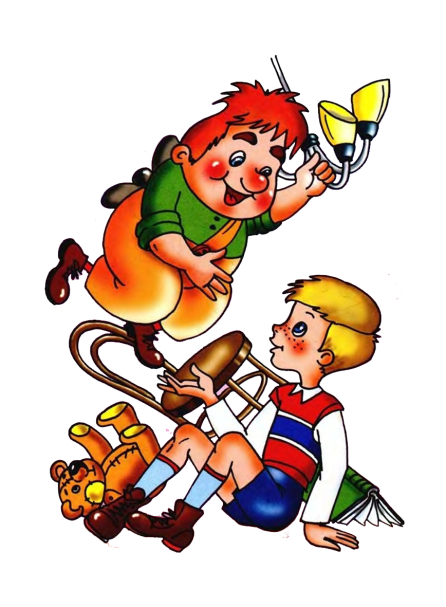 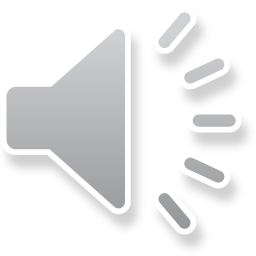 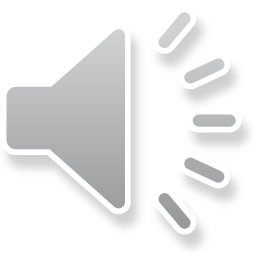 молодец!!!
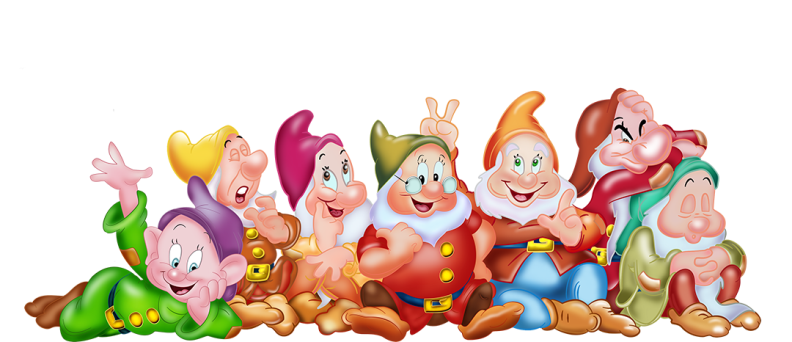